KRÉTAelektronikus ügyintézés
Beiratkozás az általános iskolába2024.
2
Általános információk
A beiratkozás időpontja:2024. április 18. és 19. 8.00-19.00Helyszín: 
Kazincbarcikai Pollack Mihály Általános Iskola
A beiratkozáson a szülőnek személyesen kell megjelennie!
A beiratkozáshoz szükséges dokumentumok, nyilatkozatok
eredeti példányát kell bemutatni.
3
Előzetes, elektronikus jelentkezés:
2024. március 27-től 
2024. április 19. péntek 12 óráig
4
Online jelentkezés
Kréta e-Ügyintézés modulba való belépés
1. Érvényes Kréta belépéssel
 (idősebb gyermek esetén kapott gondviselői jogosultsággal)
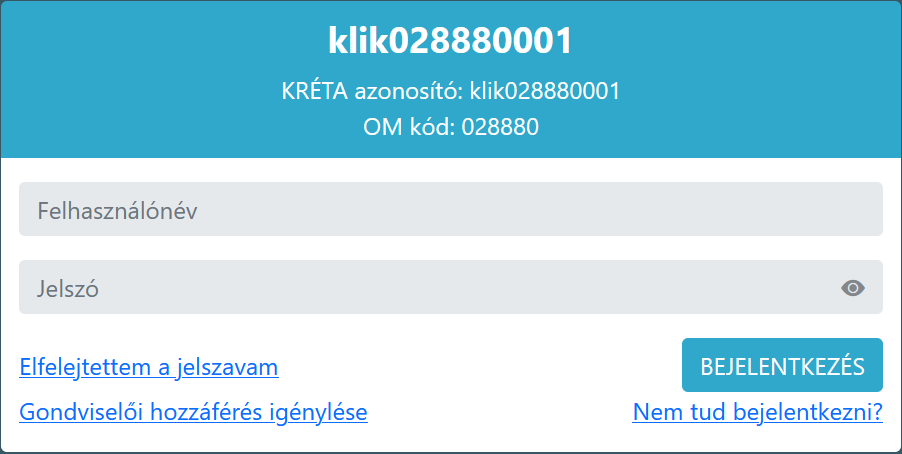 5
Online jelentkezés
2. Ideiglenes regisztrációval
https://eugyintezes.e-kreta.hu/kezdolap
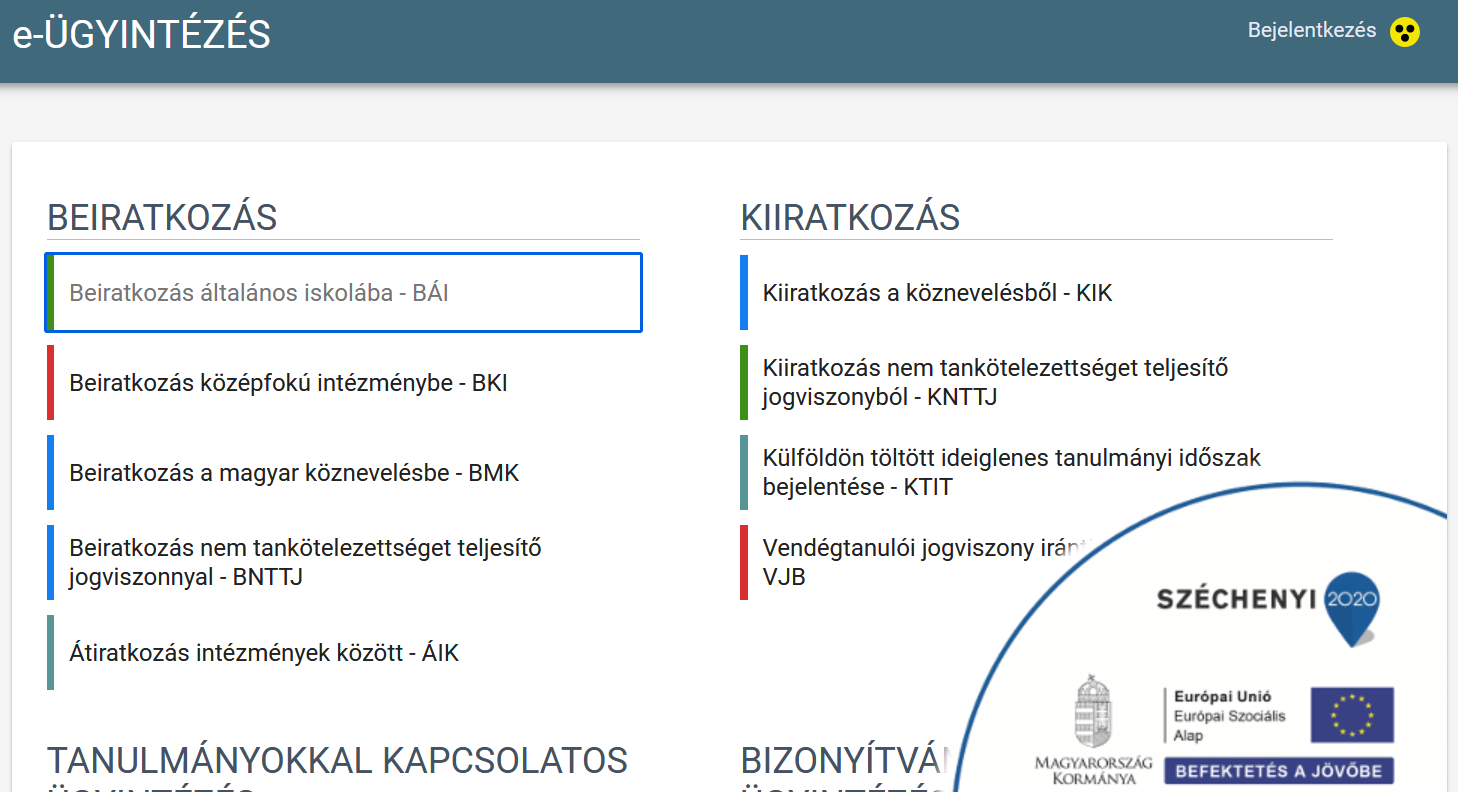 6
Online jelentkezés-Adatvédelmi tájékoztató
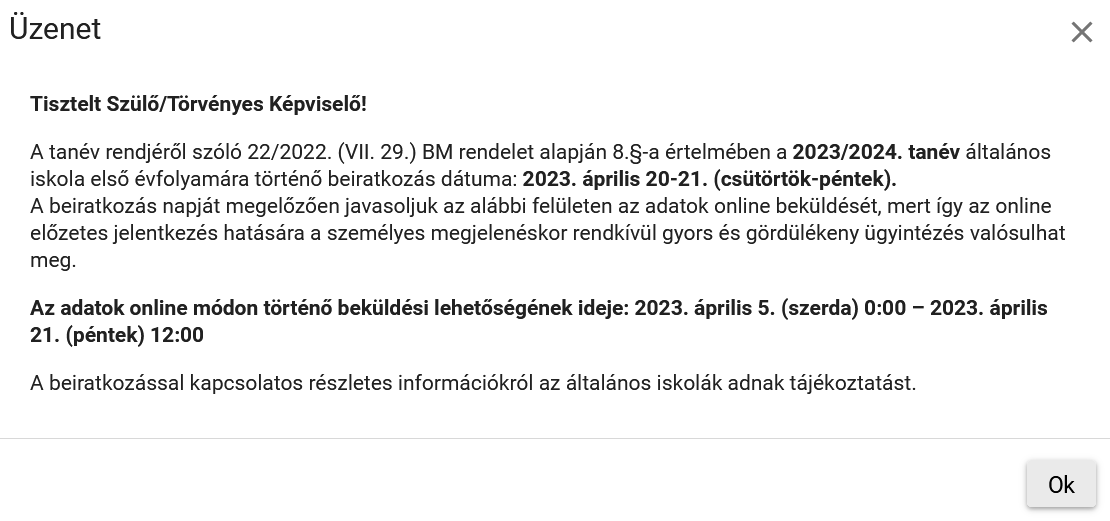 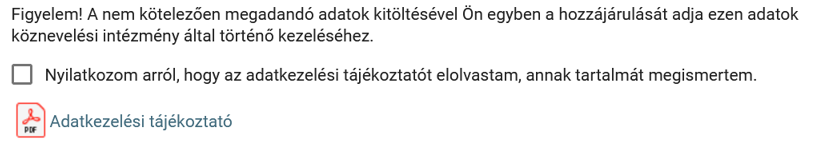 7
Online jelentkezés
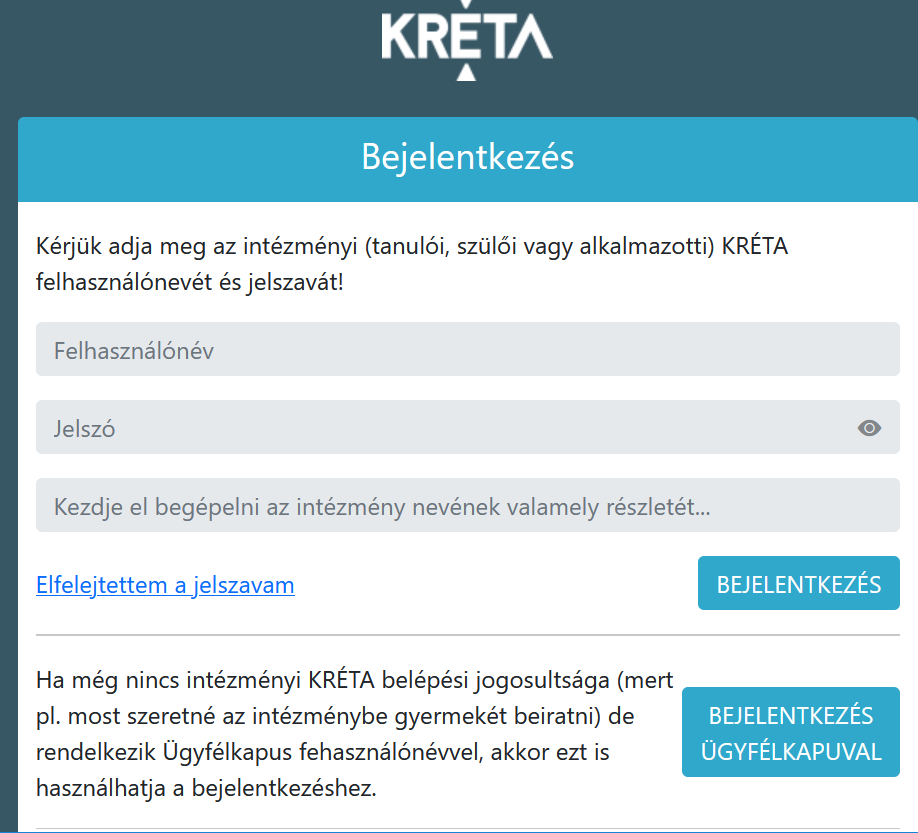 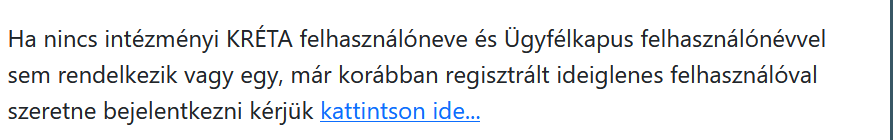 8
Online jelentkezés-Ideiglenes regisztráció
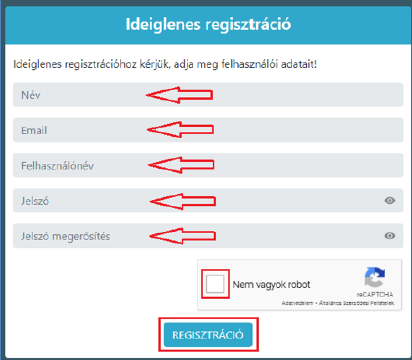 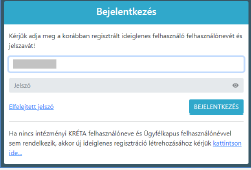 Beiratkozás általános iskolába-szülői felület
9
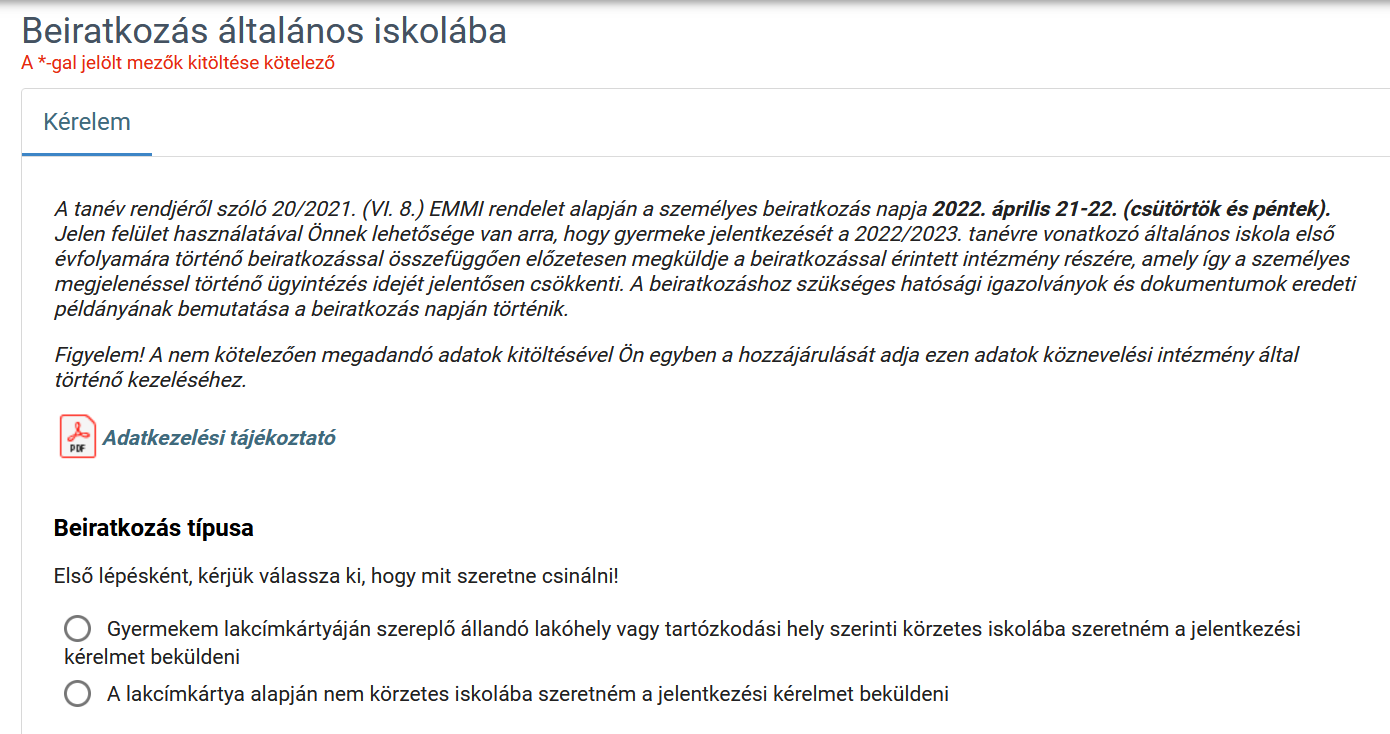 10
Gyermek (tanuló) személyes adatai
Figyelem!!
Amennyiben az idősebb gyermek gondviselői jogosultságával lépett be, akkor az ő adatait jeleníti meg a felület.
Kérjük, módosítsa ezt a beiratkozással érintett gyermek adataira!
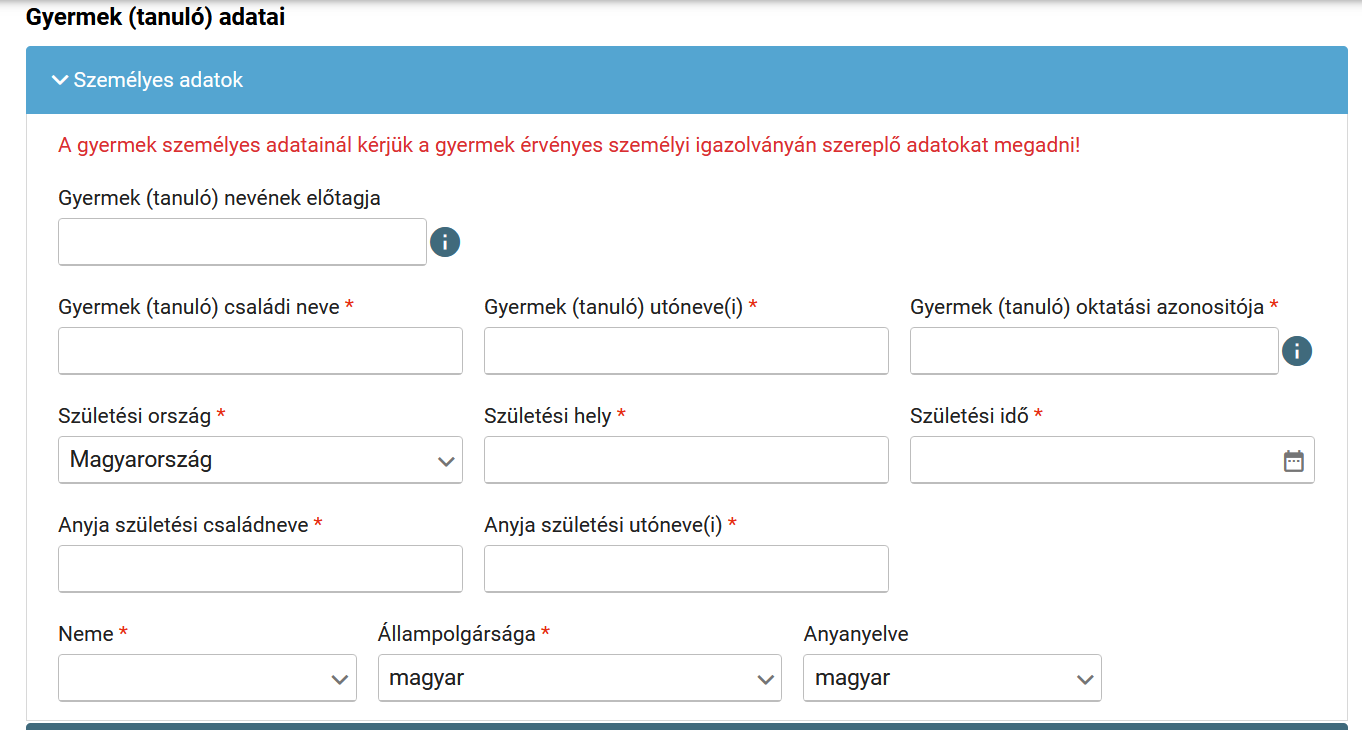 11
Lakóhely, tartózkodási hely adatai
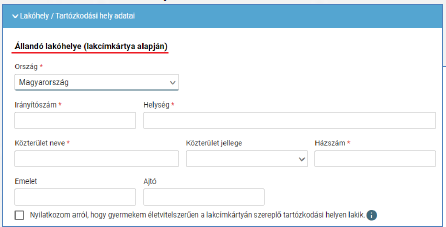 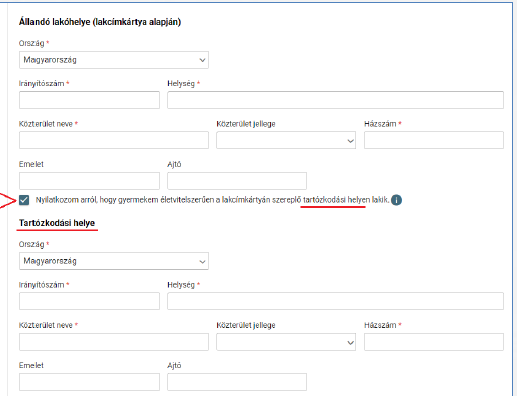 Szülők/Törvényes képviselők adatai
12
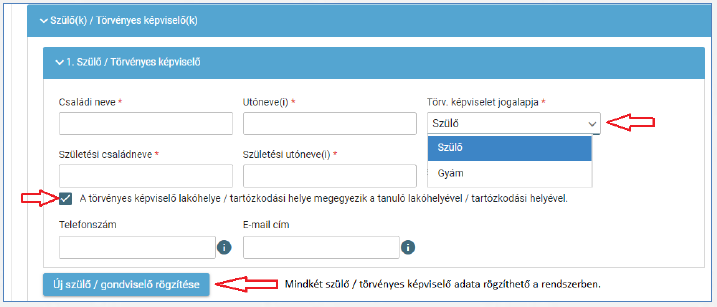 13
Óvodai adatok, SNI, BTMN, HH, HHHegyéb különleges helyzet
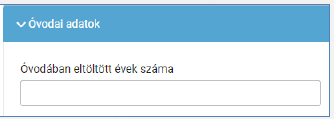 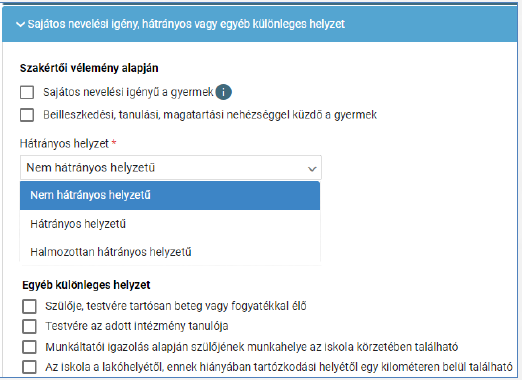 Nyilatkozatok
14
Az iskolai távozás módjának engedélyezése
Étkezés igénylése
Etika vagy Hit-és erkölcstan közötti választás
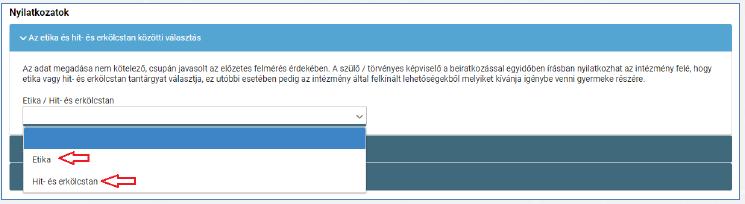 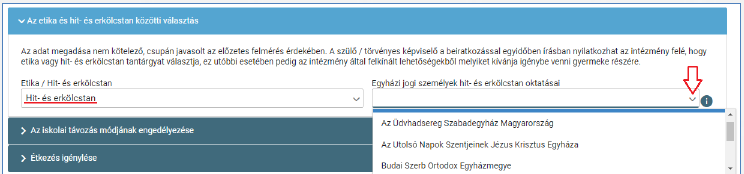 Választott intézmény
15
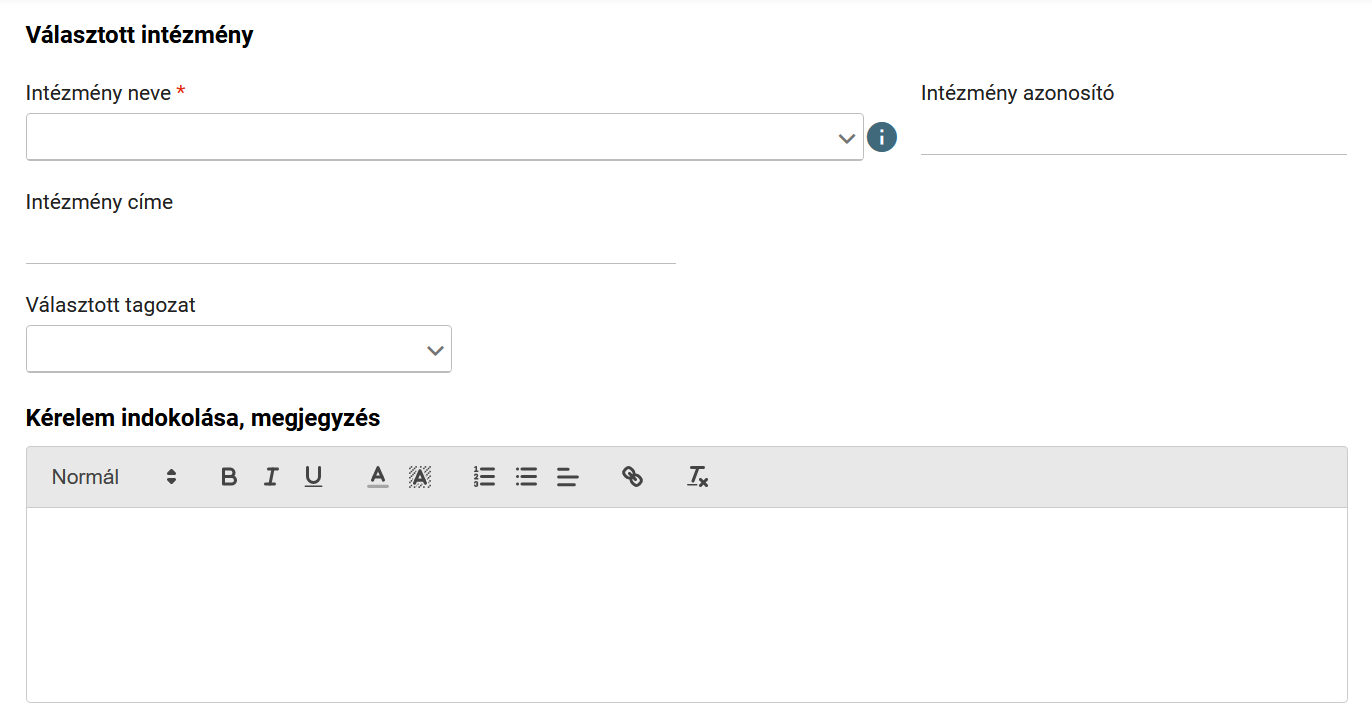 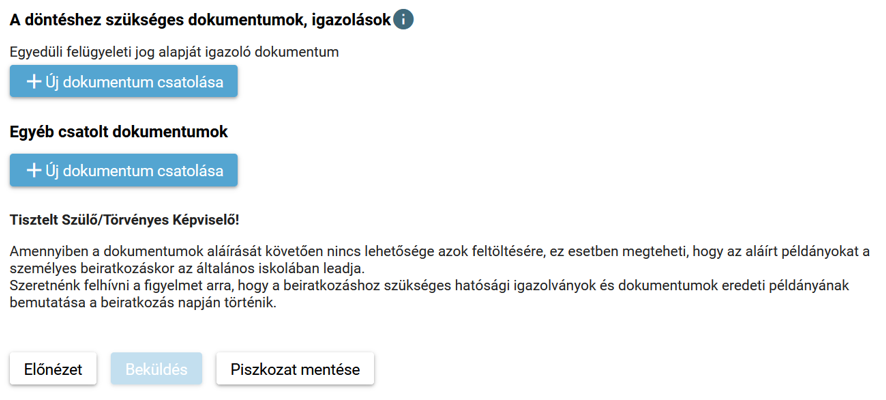 16
Szeretettel várjuk gyermekeiket!